Split-Online Congres 1  4      d   e   c   e   m   b   e   r      2  0  1  7
Agnes van Wieren
BANNING NV ‘s-Hertogenbosch
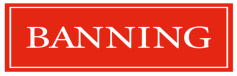 Wie ben ik?
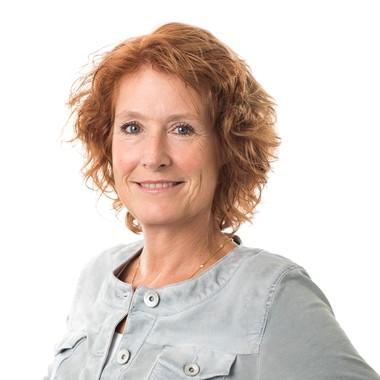 Agnes van Wieren
Meer dan 25 jaar advocaat familierecht BANNING NV ‘s-Hertogenbosch 
Bemiddelaar/mediator (vFAS)
Collaborative Divorce/Overlegscheiding
Raadsheer plv. Hof Amsterdam (v/h ca. 13 jaar rechter plv.)
Praktijkdocent 
Voorzitter Cie. Knelpunten Alimentatienormena.vanwieren@bannning.nl
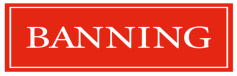 Split-Online Congres 2017 © A.R. van Wieren (BANNING NV)
Programma
Zorgkorting/zorgkosten
Kinderrekening of kind van de rekening?
Co-ouderschap
OSP en Kinderalimentatie
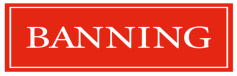 Split-Online Congres 2017 © A.R. van Wieren (BANNING NV)
Zorgkorting vs zorgkosten
‘Standaardregeling’ 15% zorgkorting 
d.i. 1 x p. 14 dagen + 3 wk per jaar (ca. 67 dagen)(= ca. 18% van de tijd), tenzij…

Bij ruimere zorgregeling: 
	- bijv. gemiddeld 2 dg.p.wk: 25% zorgkorting
	- bijv. gemiddeld 3 dg.p.wk: 35%  zorgkorting
Let op: het gaat om het aantal dagen en niet het percentage van de tijd!

Andere percentages zijn mogelijk (zie REP 2013/3: mr.  A.Roelvink-Verhoeff)
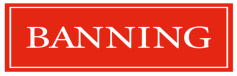 Split-Online Congres 2017 © A.R. van Wieren (BANNING NV)
Zorgkorting vs zorgkosten
Op welke kostenposten ziet de zorgkorting?

Geen zorgkorting over bijv. kosten kinderopvang (en/of andere extra kosten)!!

Wordt berekend over aandeel van de ouders in de kosten (bedrag uit de Behoeftetabel)
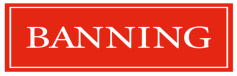 Split-Online Congres 2017 © A.R. van Wieren (BANNING NV)
Zorgkorting/-kosten waarvoor?
Uitgangspunt zorgkorting:
Verzorgende ouder/hoofdverblijf kind:
voldoet vaste lasten, zoals schoolgeld, contributie voor sport, kleding, etc.
Verblijfsoverstijgende kosten 

Niet-in-hoofdzaak verzorgende ouder: 
voorziet ten dele – in natura – in behoefte kind  lagere kosten  voor verzorgende ouder (eten, drinken, vakantie?)
Verblijfskosten

Zorgkorting gaat ten laste van pro rato aandeel draagkracht (mits beide ouders samen voldoende draagkracht)
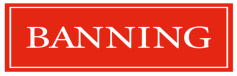 Split-Online Congres 2017 © A.R. van Wieren (BANNING NV)
Behoefte kind
Behoefte kinderalimentatie is gebaseerd op NGI + aantal kinderen + leeftijd kinderen 

Rapport Alimentatienormen 2017 (pag. 7) :
‘Voor de bepaling van het eigen aandeel van de ouders in de kosten van kinderen is de kinderbijslag van de gevonden kosten afgetrokken. Deze uitgangspunten vormen de basis van de tabel die in de bijlage ‘tarieven en tabellen' onder 28 is opgenomen en die periodiek wordt aangepast’. 

Stel: behoefte kind op grond van de behoeftetabel is € 300 per maand  totale kosten zijn derhalve € 300 + Kinderbijslag
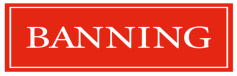 Split-Online Congres 2017 © A.R. van Wieren (BANNING NV)
Verblijfskosten vs. verblijfsoverstijgende kosten
Bij gemiddeld > 3/3,5 dag per week verblijf van de kinderen bij de ‘andere ouder’ is sprake van een zorgkorting (lees: verblijfskosten) van 35% over bedrag in de Behoeftetabel

Gevolg:
totale verblijfkosten zijn: 2 x 35% = 70% van de behoefte
totale verblijfsoverstijgende kosten: 30% + kinderbijslag
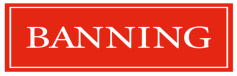 Split-Online Congres 2017 © A.R. van Wieren (BANNING NV)
Zorgkorting = zorgkosten
Zorgkorting = zorgkosten
Niet alleen verzorgende ouder heeft aanspraak op bijdrage voor kind, maar ook de niet-verzorgende ouder (mits voldoende draagkracht)

art. 1:392 BW: maakt geen onderscheid tussen verzorgende vs. niet-verzorgende ouder
Zie ook Voorwoord Rapport Alimentatienormen 2017:
	Op pagina 4 is onder het kopje ‘Alimentatie na scheiding’ de term ‘niet-verzorgende ouder’ vervangen door ‘ouder’ om duidelijk te maken dat in bepaalde gevallen ook de ouder bij wie de kinderen hun hoofdverblijfplaats hebben verplicht kan zijn kinderalimentatie aan de andere (niet-verzorgende) ouder te betalen;
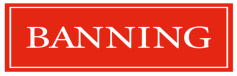 Split-Online Congres 2017 © A.R. van Wieren (BANNING NV)
Voorbeeld
Stel: kind woont bij moeder (hoofdverblijf) en heeft een zorgregeling met de vader (gem. 2 dagen per week)
Behoefte volgens Tabel: € 300 + Kinderbijslag

Moeder heeft draagkracht € 400 p.mnd; vader geen draagkracht
Kosten zorgregeling bij vader (€ 300 x 25% =) € 75 p.mnd 
Door moeder aan vader te betalen bijdrage: € 75 per maand
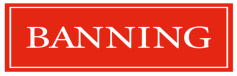 Split-Online Congres 2017 © A.R. van Wieren (BANNING NV)
Co-Ouderschap
	50/50-verdeling tijd is niet hetzelfde als 50-50 verdeling kosten!
 kosten van verblijf zijn 2 x 35% van de behoefte(tabel)

te verdelen naar rato van de draagkracht

resteert verdeling verblijfsoverstijgende kosten (30% + kinderbijslag) 
worden in beginsel voldaan door verzorgende ouder (hoofdverblijf) via pro rato bijdrage ten laste van de niet-verzorgende ouder

tenzij … (ouders in onderling overleg andere afspraken maken)
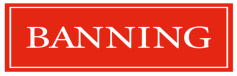 Split-Online Congres 2017 © A.R. van Wieren (BANNING NV)
Kinderrekening
Wie betaalt welk bedrag?
Meestal bedoeld voor verblijfsoverstijgende kosten  ofwel: 30% behoefte(tabel) + kinderbijslag

Let op:
Meerdere geldstromen t.g.v. verschil in draagkracht + onderscheid verblijfkosten vs. verblijfsoverstijgende kosten
Geen executoriale titel
Goede afspraken (vastleggen) over opnamen: wie/waarvoor/welk bedrag?
Evt. 1 ouder bevoegd tot opname + andere ouder inzage
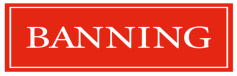 Split-Online Congres 2017 © A.R. van Wieren (BANNING NV)
Welke bedragen: door en aan wie en op de kinderrekening?
Stel (1):
Behoefte obv Tabel: € 300 (kind woont bij moeder)
Draagkracht vader: € 400 (80%)
Draagkracht moeder: € 100 (20%)

Pro rato verdeling draagkracht:

Vader: (400/500 x 300 =) € 240
Moeder: (100/500 x 300 =) € 60

Zorgregeling: gem. 2 dg. bij de vader
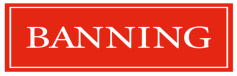 Split-Online Congres 2017 © A.R. van Wieren (BANNING NV)
Vervolg
Totale zorgkosten 70% → verdeling zorgkosten:

Moeder: 45% = € 135
Vader: 25% = € 75

Draagkracht vader: € 240 -/- 75 zorgkosten = € 165
Draagkracht moeder: € 60 -/- 135 zorgkosten = € 75 tekort

→ bijdrage vader in tekort zorgkosten moeder: € 75
→ resteert – t.l.v. de vader - t.b.v. kinderrekening: 
(€ 240 -/- 75 eigen zorgkosten -/- 75 bijdrage in tekort zorgkosten moeder =) € 90 (30% van de behoefte) t.b.v. kinderrekening plus Kinderbijslag
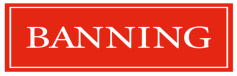 Split-Online Congres 2017 © A.R. van Wieren (BANNING NV)
Welke bedragen: door en aan wie en op de kinderrekening?
Stel (2):Behoefte obv Tabel: € 300 (co-ouderschap)
(Pro rato) draagkracht vader: € 180
(Pro rato) draagkracht moeder: € 120

Totale zorgkosten 70% → verdeling zorgkosten:
moeder: 35% = € 105 en vader 35% =  € 105

Draagkracht vader: € 180 -/- 105 zorgkosten = € 75
Draagkracht moeder: € 120 -/- 105 zorgkosten = € 15
→ bijdrage vader op de kinderrekening: € 75
→ bijdrage moeder op de kinderrekening: € 15
 plus kinderbijslag
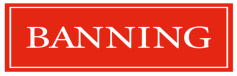 Split-Online Congres 2017 © A.R. van Wieren (BANNING NV)
KAL en OSP
Uitgangpunten:Behoefte vermelden
Pro rato draagkracht ouder 1 en ouder 2 opnemen
Omvang zorgkosten/verblijfkosten ouder 1 en ouder 2 vermelden
Opnemen bedrag dat de ene ouder (aanvullend) aan de andere ouder dient te voldoen
→ dus niet alleen aandeel dat niet-verzorgende ouder aan de verzorgende ouder dient te voldoen 
→ geeft tevens duidelijkheid tussen ouders omtrent ieders bijdrage in de kosten
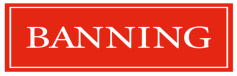 Split-Online Congres 2017 © A.R. van Wieren (BANNING NV)
KAL (18-21 jaar) en OSP
Art. 1:395b BW: Heeft de rechter bepaald dat een (stief)ouder (…) terzake van de verzorging en opvoeding van zijn minderjarig (stief)kind moet betalen en is deze verplichting tot aan het meerderjarig worden van het kind van kracht geweest, dan geldt m.i.v. dit tijdstip de rechterlijke beslissing als een tot betaling van het bedrag t.z.v. levensonderhoud en studie als bedoeld in art. 395a van dit boek vermeld.
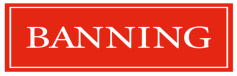 Split-Online Congres 2017 © A.R. van Wieren (BANNING NV)
KAL (18-21 jaar) en OSP
Tengevolge van opnemen pro rato draagkracht beide ouders in OSP naast:
omvang zorgkosten/verblijfkosten ouder 1 en ouder 2 t.t.v. minderjarig
bedrag dat de ene ouder (aanvullend) aan de andere ouder dient te voldoen
V.a. 18 jaar: bedragen opnemen (geïndexeerd) die beide ouders pro rato draagkracht dienen te voldoen
Gevolg: kind 18-21 jaar heeft executoriale titel* voor volledige bedrag (en niet alleen bedrag dat ene ouder aan de andere voldoet)
*mits osp overgenomen in beschikking/not.akte
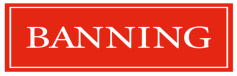 Split-Online Congres 2017 © A.R. van Wieren (BANNING NV)